Figure 1. Top: Samples of the shapes used in the nonverbal recognition task. A probe item is denoted by a surrounding ...
Cereb Cortex, Volume 15, Issue 4, April 2005, Pages 394–402, https://doi.org/10.1093/cercor/bhh142
The content of this slide may be subject to copyright: please see the slide notes for details.
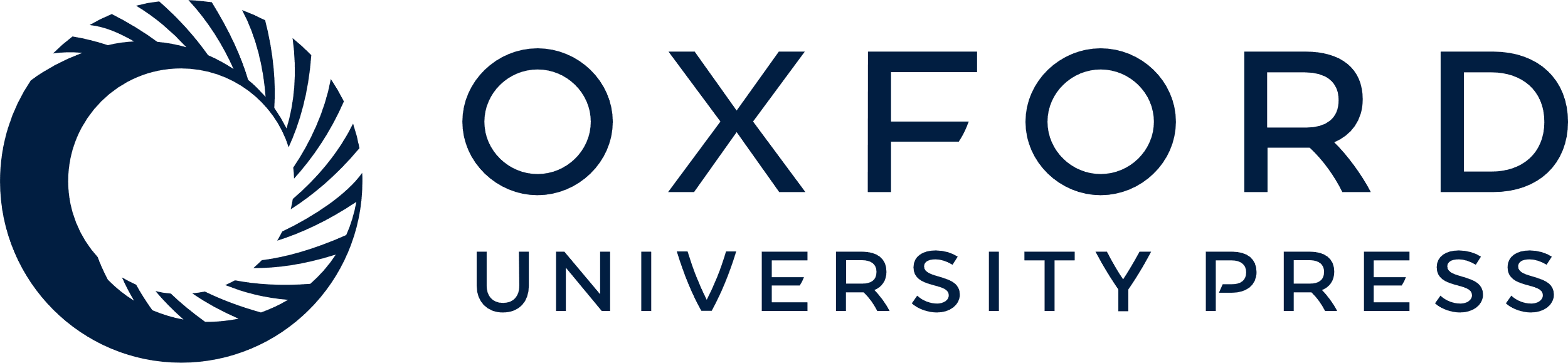 [Speaker Notes: Figure 1. Top: Samples of the shapes used in the nonverbal recognition task. A probe item is denoted by a surrounding rectangle. Bottom: Schematic of the nonverbal recognition task for study list sizes of 1 and 3.


Unless provided in the caption above, the following copyright applies to the content of this slide: Cerebral Cortex V 15 N 4 © Oxford University Press 2004; all rights reserved]